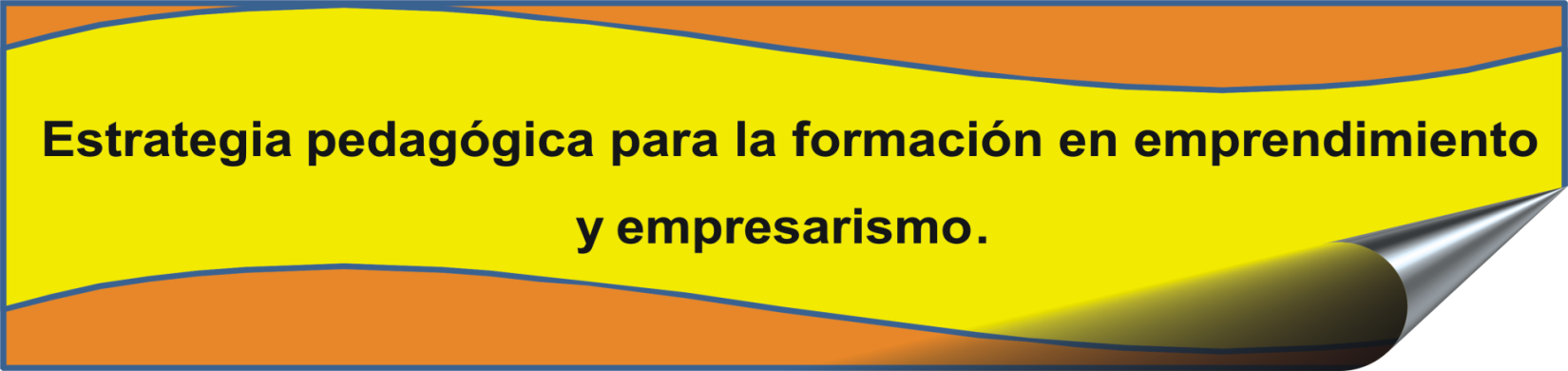 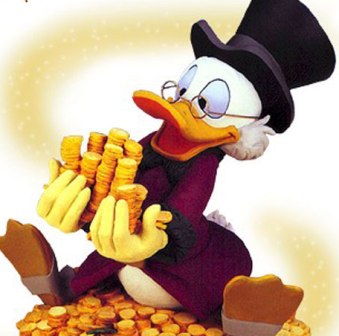 Objetivo: Determinar cuáles son las competencias laborales que requieren los estudiantes de Emprendimiento Empresarial de Ingeniería de Productividad y Calidad del Politécnico JIC para su proyección en el entorno como emprendedores en contexto con la ley 1014 de 2006 de emprendimiento.
Competencias:
Identificar  la Mentalidad Emprendedora
Elaborar e Integrar un Plan de Negocios
Competencias para la Gestión Interinstitucional
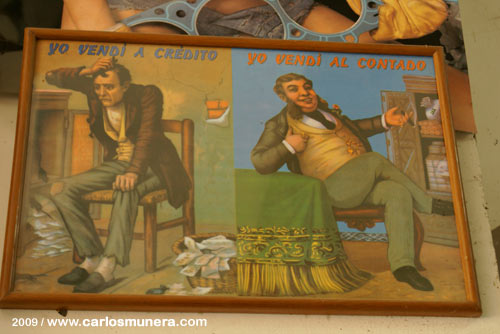 categorías organizacionales:
Cultura del ahorro.
El Dios Motivador
Independencia
El Fracaso como Oportunidad
Éxito con perseverancia
William Guerrero  Ortega. 
Maestría Educación  Docencia  2010
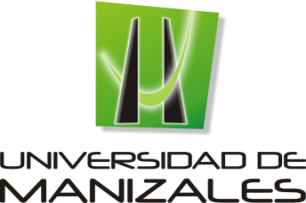 Conclusiones: La necesidad de poner en práctica la aplicación del decreto 1014 de 2006 por la institución en todos sus programas en la asignatura de emprendimiento empresarial lo antes posible, ya que esto, les facilitará a los educandos recibir las técnicas modernas y las competencias para ser empresarios con éxito en el campo empresarial y social en el cual están inmersos.

 Cambiar los contenidos actuales de los programas académicos de emprendimiento desde los currículos, micro currículos y la posición en la malla curricular para ser más consecuentes con el entorno actual del mercado local, regional nacional e internacional.

 Poner en marcha los nuevos ajustes del programa por el enfoque por competencias para que los estudiantes tengan la oportunidad de recibir una formación de acorde con las exigencias de las corrientes mundiales.
Impacto: La  creación de nuevos empleos y contribuir al desarrollo social de las familias, como del país; de acuerdo  a las proyecciones del estudio realizado por lo ejecutado hasta el 2009, se estima la creación de dos empresas anuales por estudiantes del programa, las cuales generan dos empleados directos y dos indirectos,  lo que concluye 40 empleos en los últimos cinco años.